New seed applied strategies to enhance establishment
Stephen Beal	
Blue Shed Consulting Ltd
November 2019
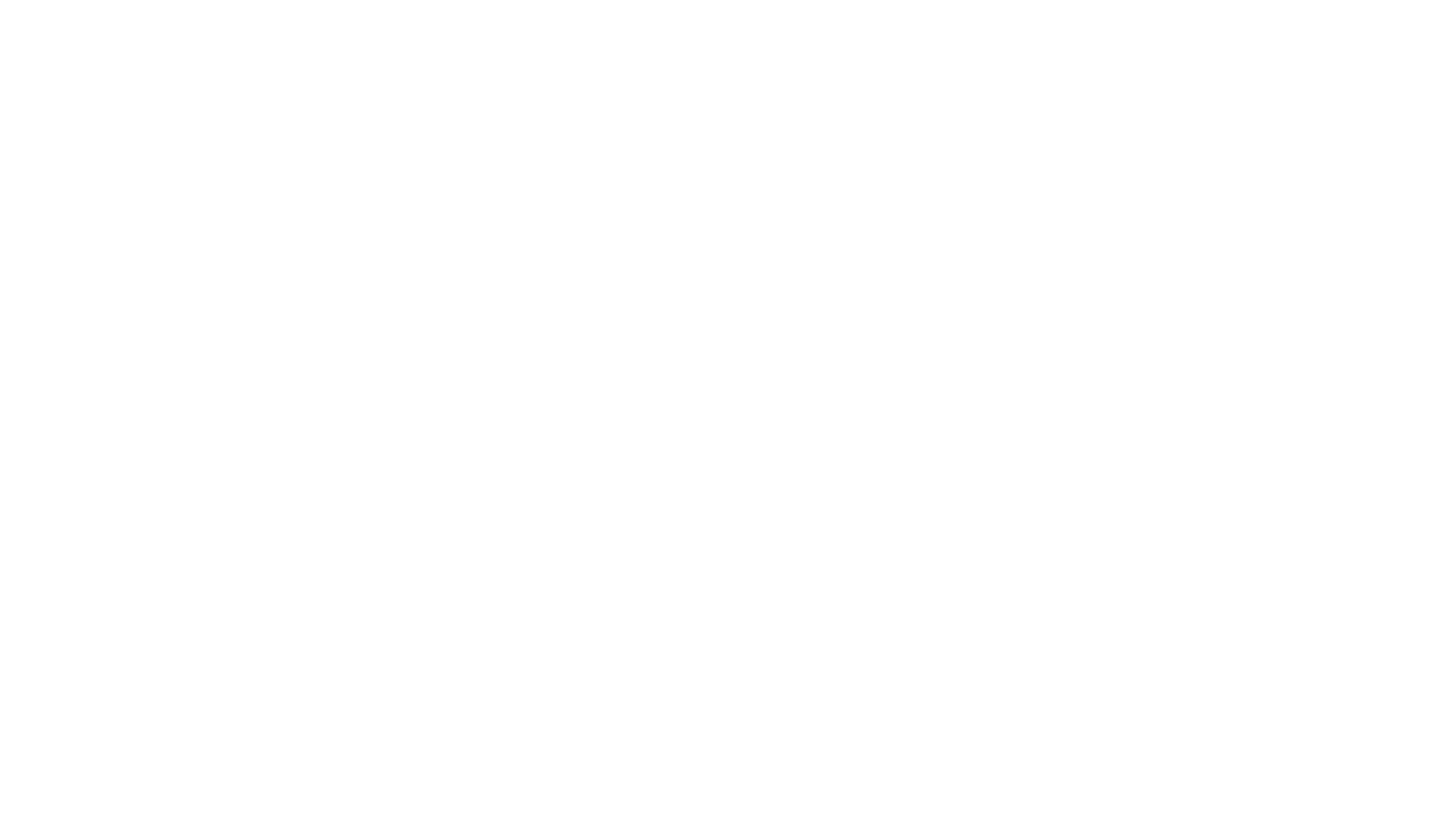 Stephen Beal spent over 25 years working in the Agrochemical industry before setting up his own independent consulting company in 2017 called Blue Shed Consulting Ltd. As a consultant, his knowledge and expertise in business development and adding value for the seed channel has enabled him to help 3 top 6 global seed treatment companies with strategic initiatives and many smaller companies looking to advance their technology into seed in a range of crops and geographies.

Industry experience
Global Marketing Lead Crop Establishment and Seed Treatment – Arysta
European Commercial Lead Seed Treatment – Arysta/Chemtura
NW Europe Portfolio Manager Seed Treatment and Diverse Field Crops – Syngenta
Global, Regional and UK Product Manager Seed Treatment – Monsanto (UK and US)
UK Business Lead Seed Treatments – BASF
Various technical, commercial, sales and marketing roles in the UK for Rhone-Poulenc, Aventis and Bayer
Introduction
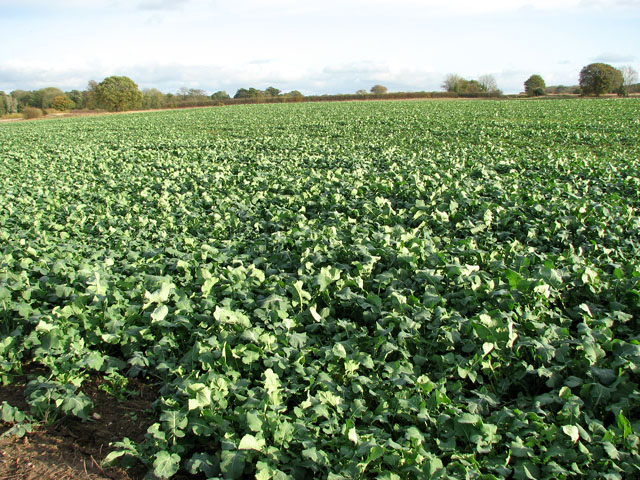 Establishment is key to a successful OSR crop
Key risks factors affecting optimum early establishment
Poor seed quality
Soil-borne diseases
Bird attack
CSFB
Weather conditions
Soil nutrition and preparation
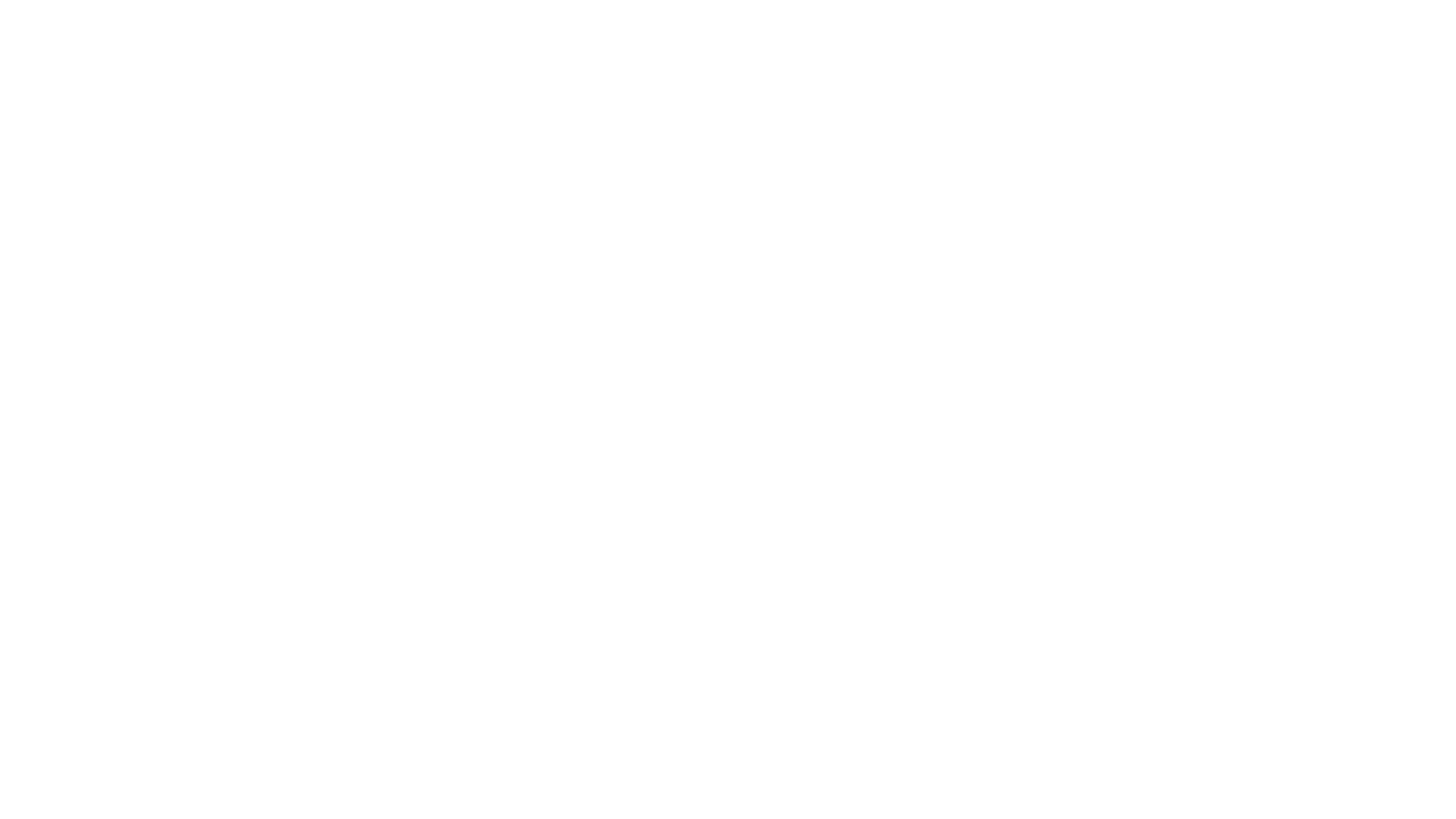 UK oilseed rape seed treatments
Impact of loss of actives
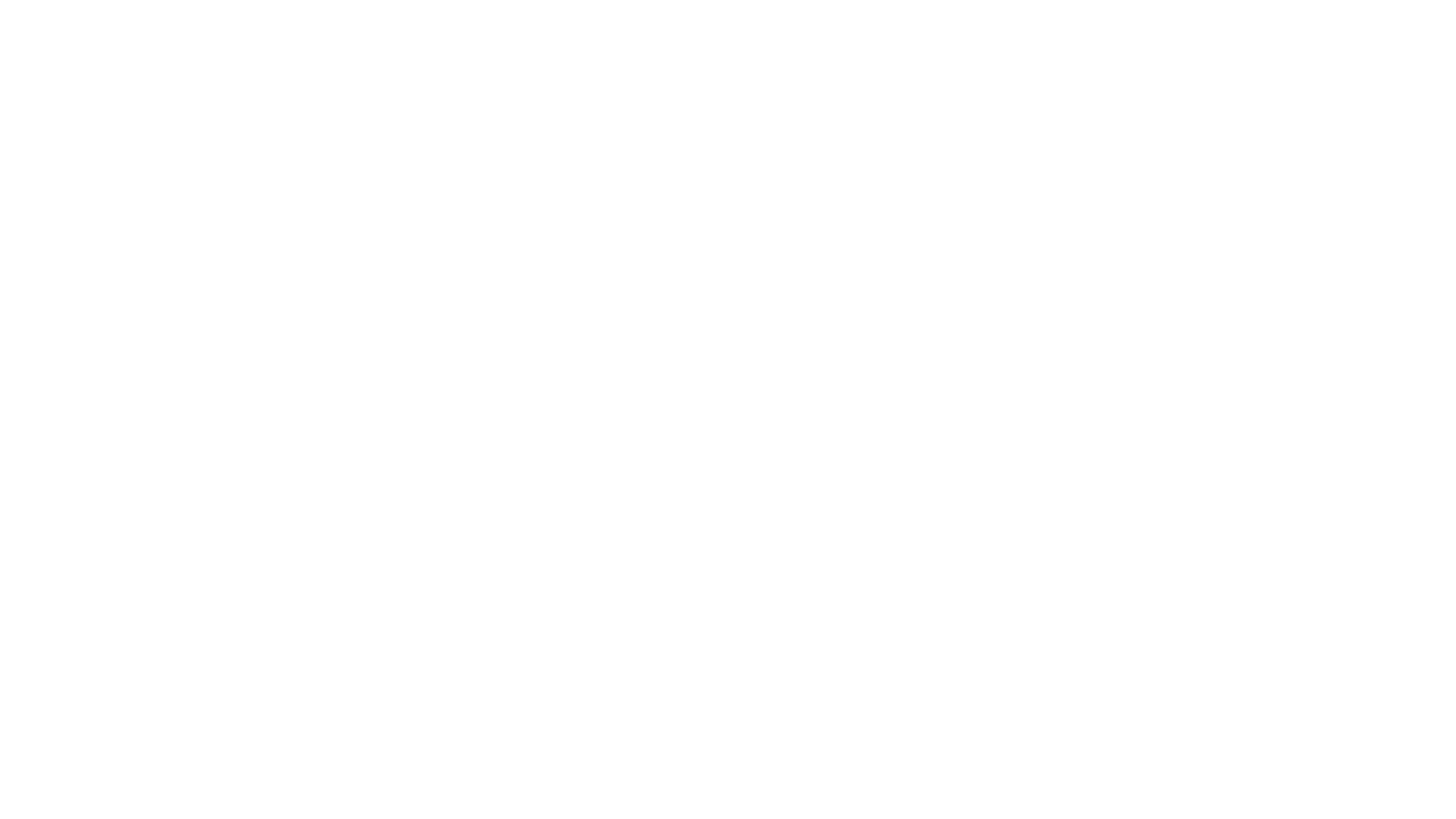 What is being used?
Some new actives/products are scheduled
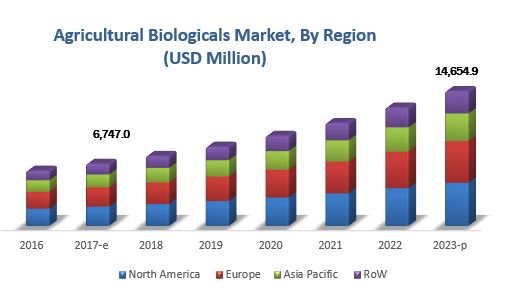 Biologicals are the answer……………….right?
‘Bio’ confusion
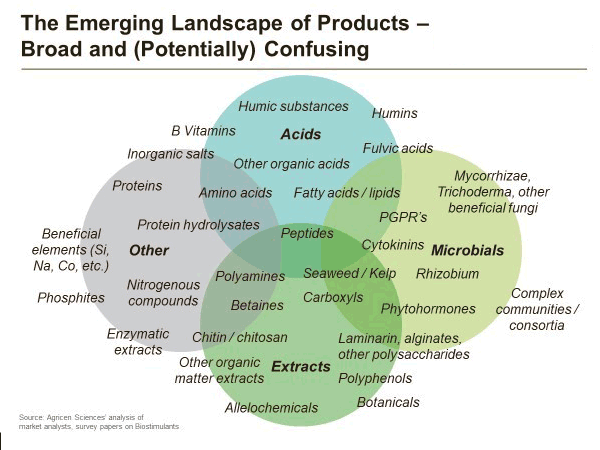 The predicted growth in’non’-chemical crop protection agents is significant.
Fastest growth area in the industry
Some confusing descriptions are being used
Bio-control
Bio-stimulation
Regulations are currently less strict than for PPP but this is under review
There is political drive to encourage the use of ‘natural’ alternatives to PPP
Demonstrating benefits consistently and gaining market acceptance and trust is key
Growing challenges/opportunities to new technology
Meeting the future establishment needs of the OSR crop
Maximising the potential of seed to the grower and end-user will require closer linkages between the 3 channels in the seed production process.
Losing the ability to control a disease with one method may create an opportunity with another.
The end result is a product that meets the growers and end-users needs.
The technology developed to provide control of key pests and diseases may become interchangeable
©Blue Shed Consulting 2018.
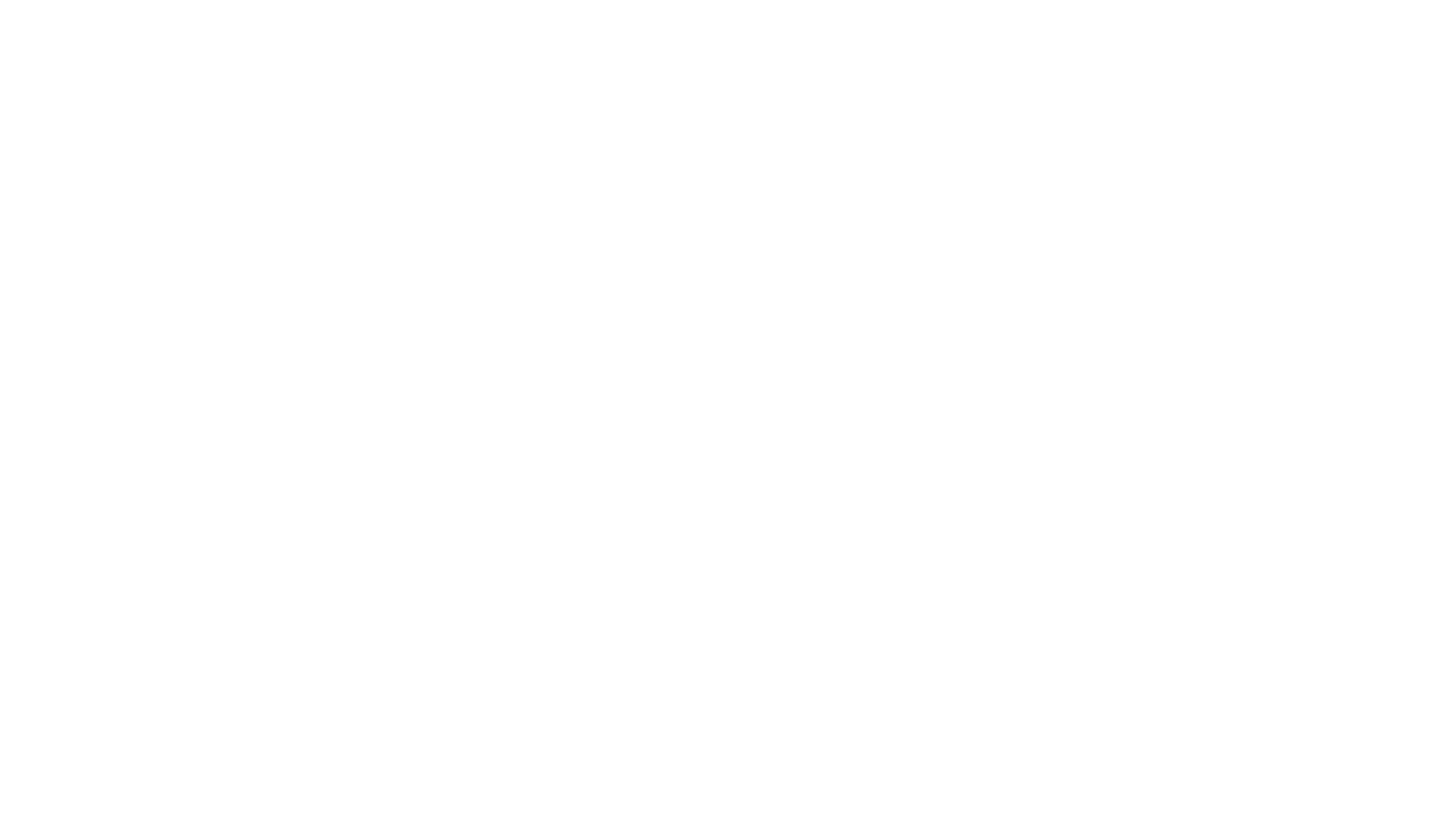 The continued availability of ‘1107’ approved products within the EU in OSR will remain challenging
Will UK continue to follow EU approval process post Brexit?
The use of micro-nutrient, biological and plant based stimulants is likely to increase
The development of microbial control agents is a rapidly growing area but challenges of consistency, control mechanism and scalability need to be addressed
To develop solutions to enable valuable seed to reach its’ potential requires industry-wide collaboration
Closing thoughts